What Does it Take to Win an OBIE?
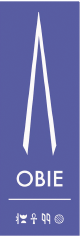 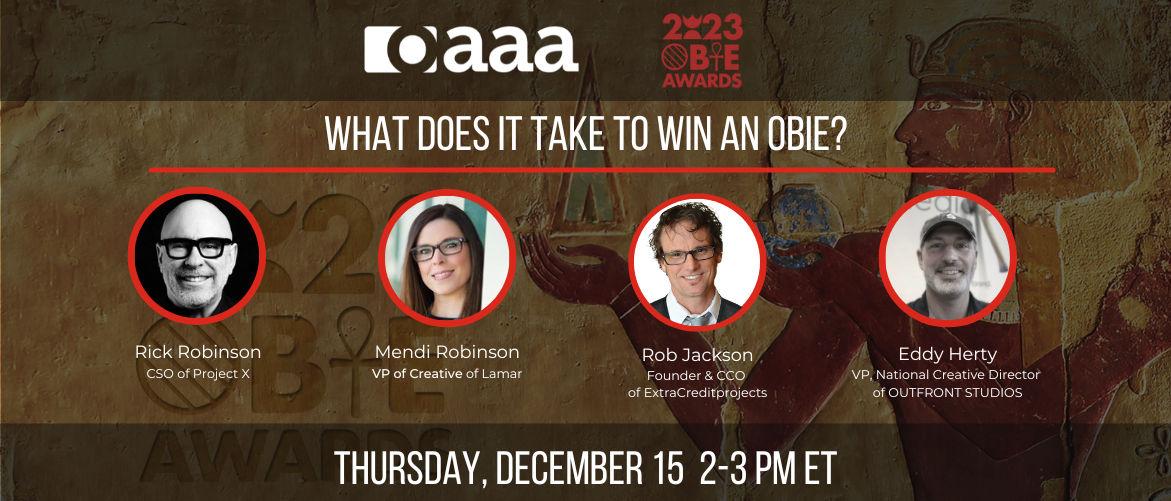 Today’s Agenda
Panelist Introductions
Judging
Favorite Winning OBIE Campaigns
Q&A
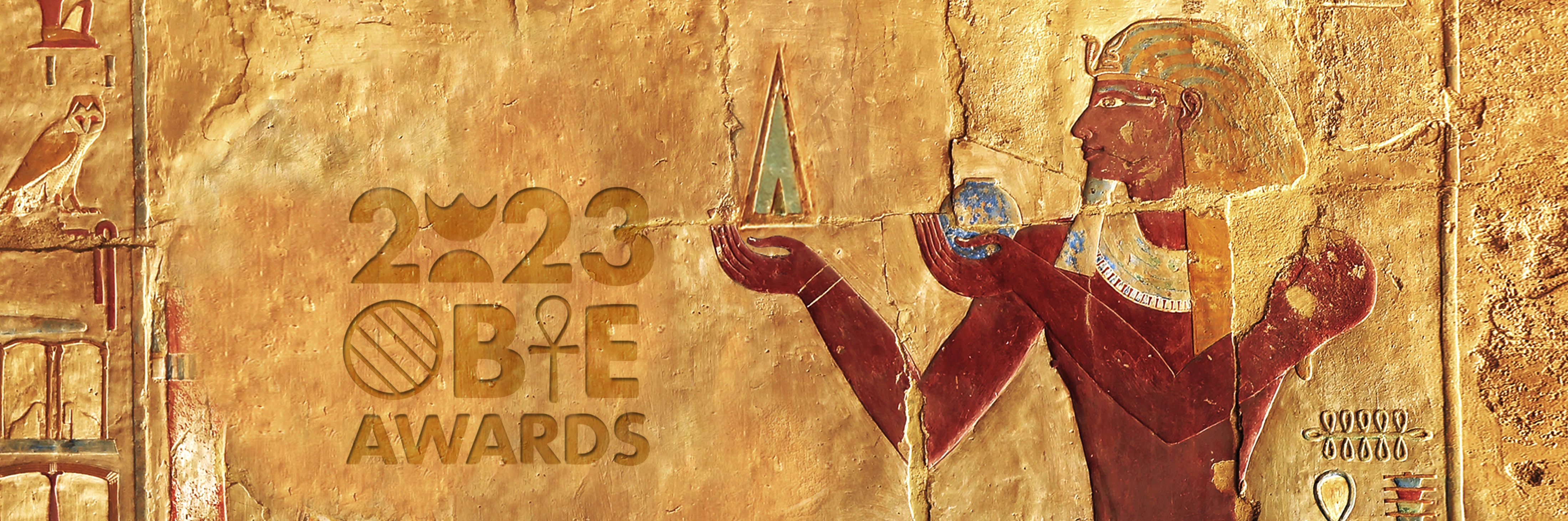 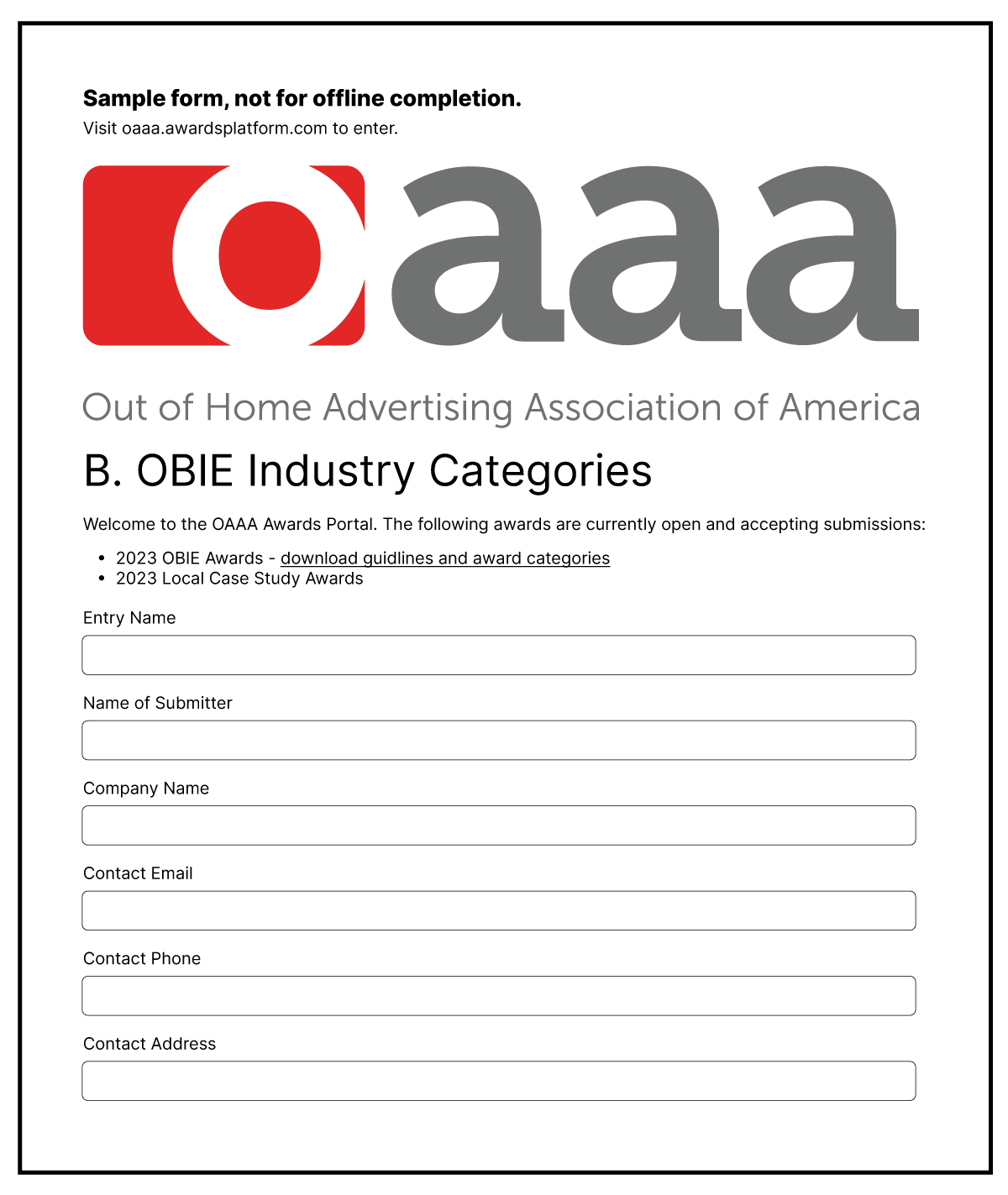 Judging
What does it mean to be an OBIE Awards Judge? 
What do judges look for in a submission to deem it worthy of receiving an award? 
What are the best ways to utilize the entry submission form to strengthen your odds of winning?
Favorite Winning
OBIE Campaigns
Bendy Buses
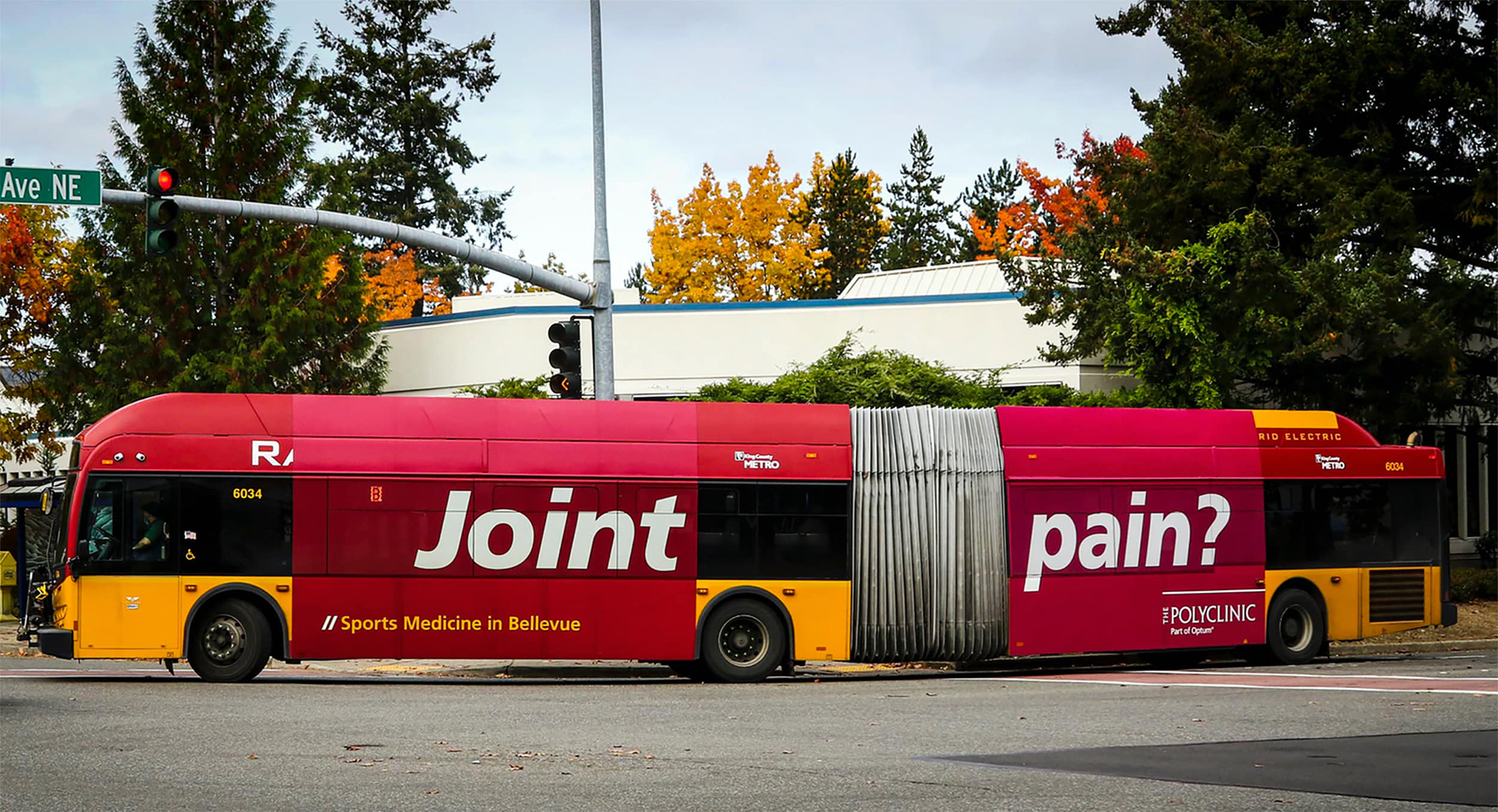 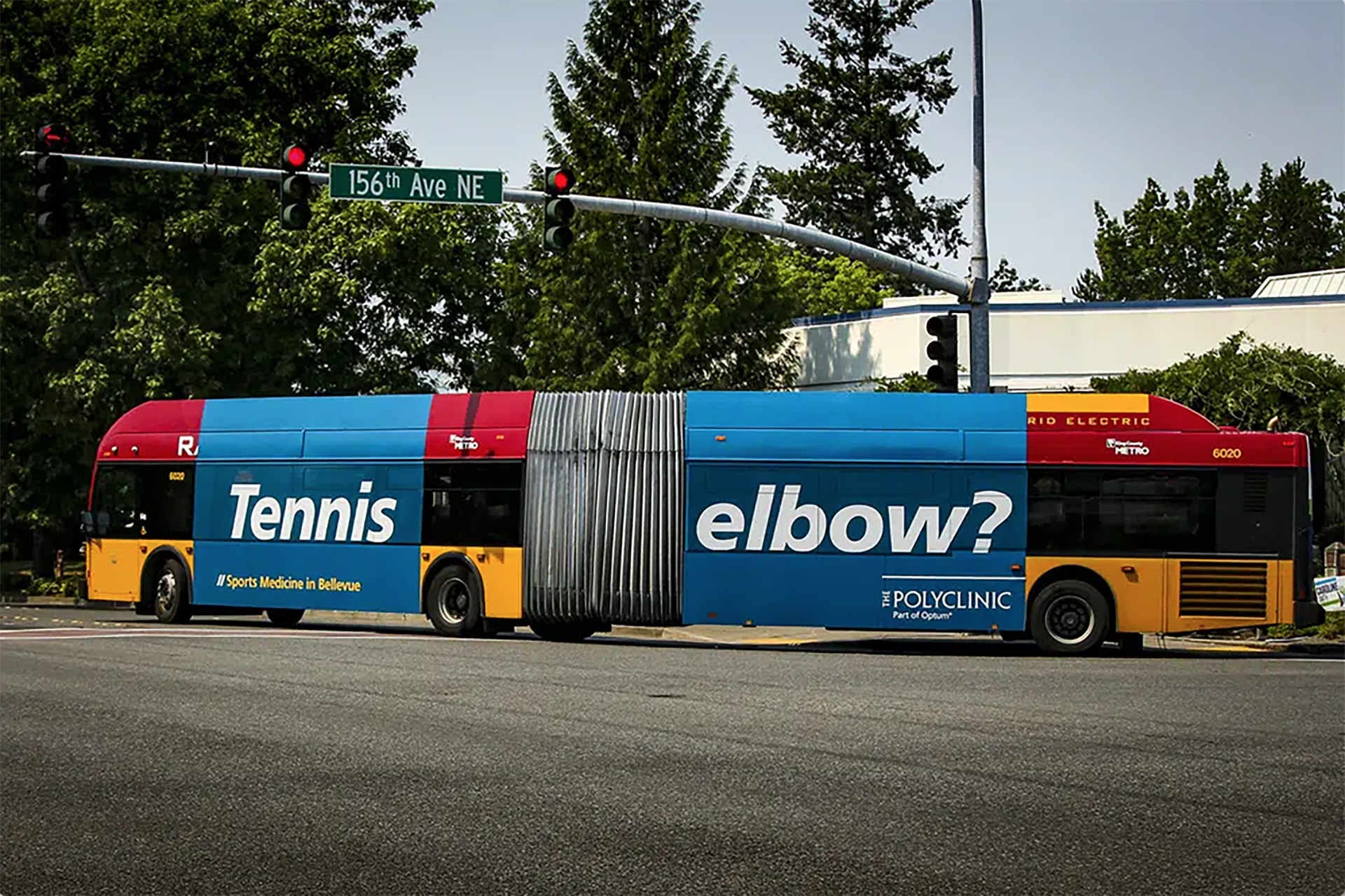 5
[Speaker Notes: Rob Example 1]
Denver Water
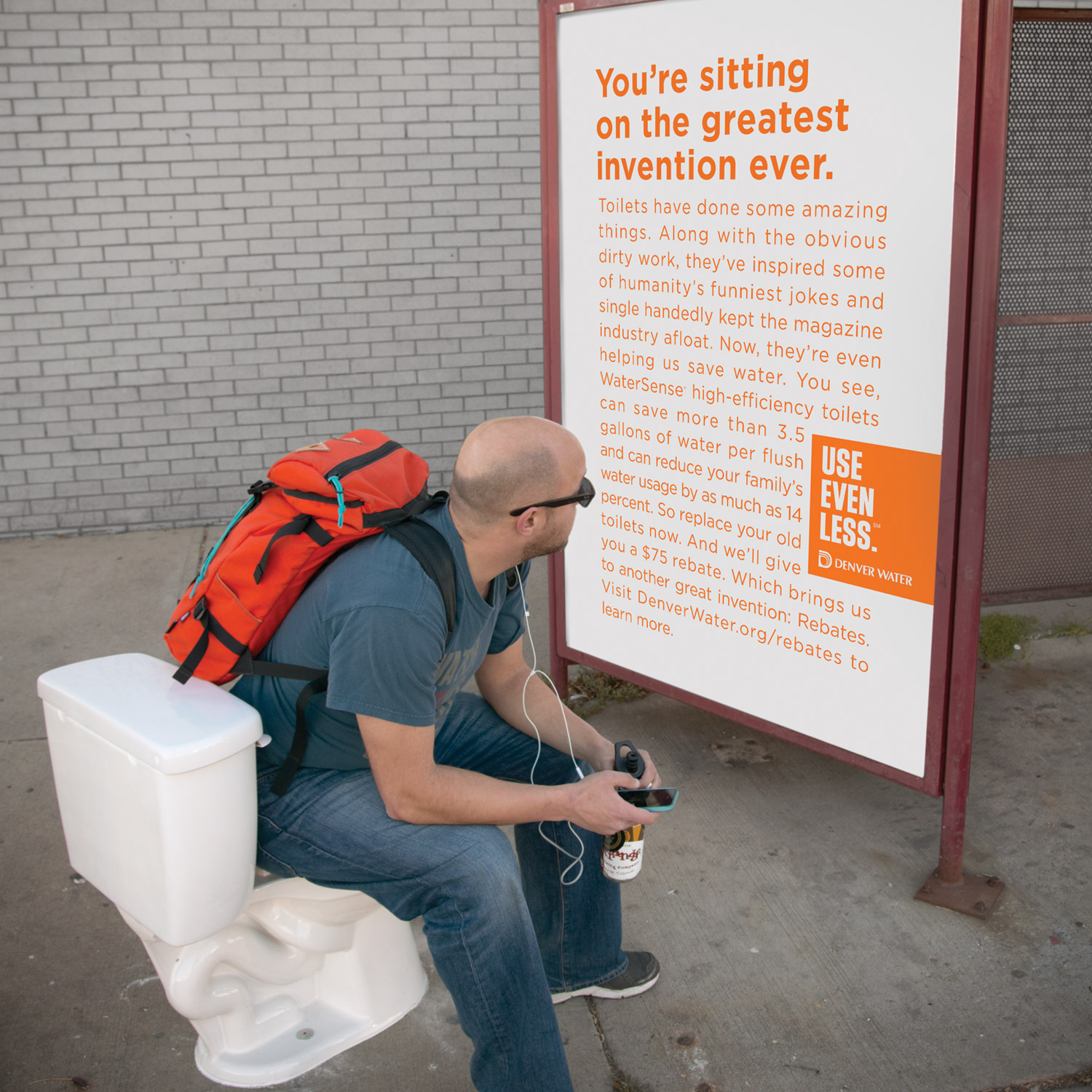 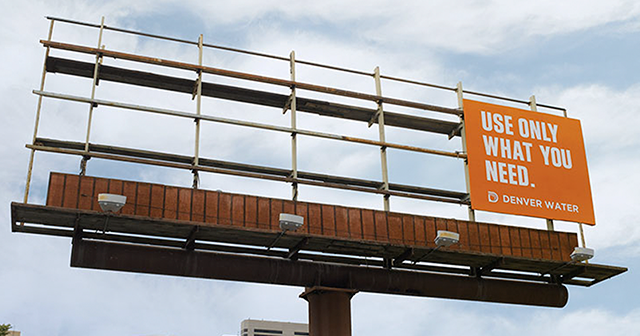 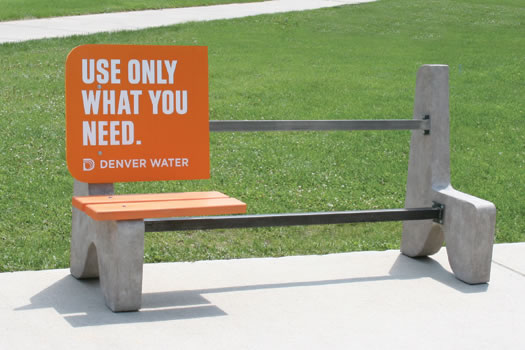 6
[Speaker Notes: Mendi Example 1]
Fairmount Funeral Home
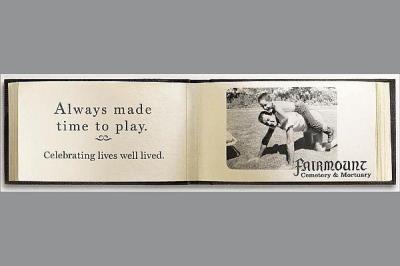 [Speaker Notes: Eddy Example 1]
Michelob ULTRA Courtside: Game Changing Innovation Changes the Game
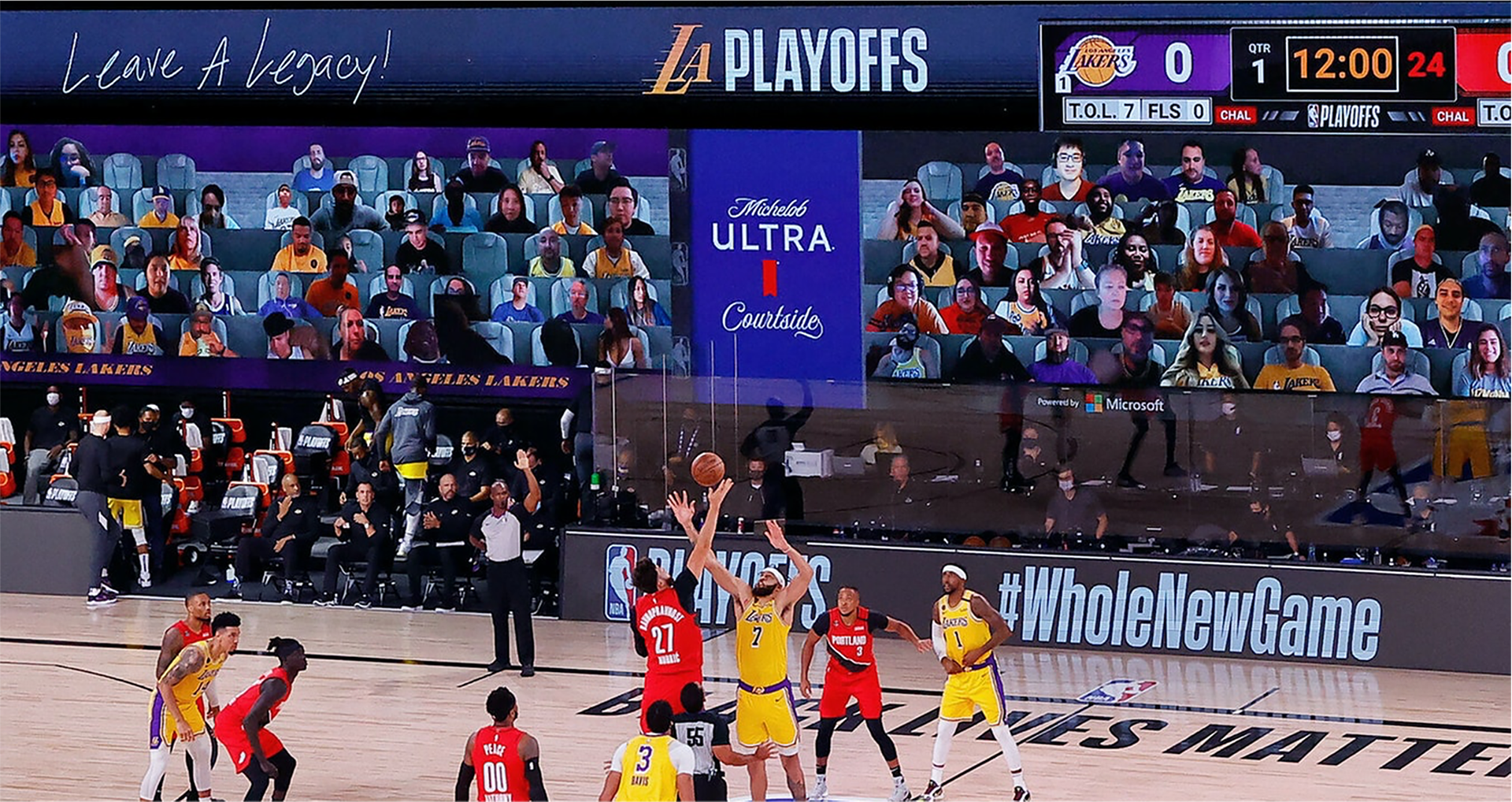 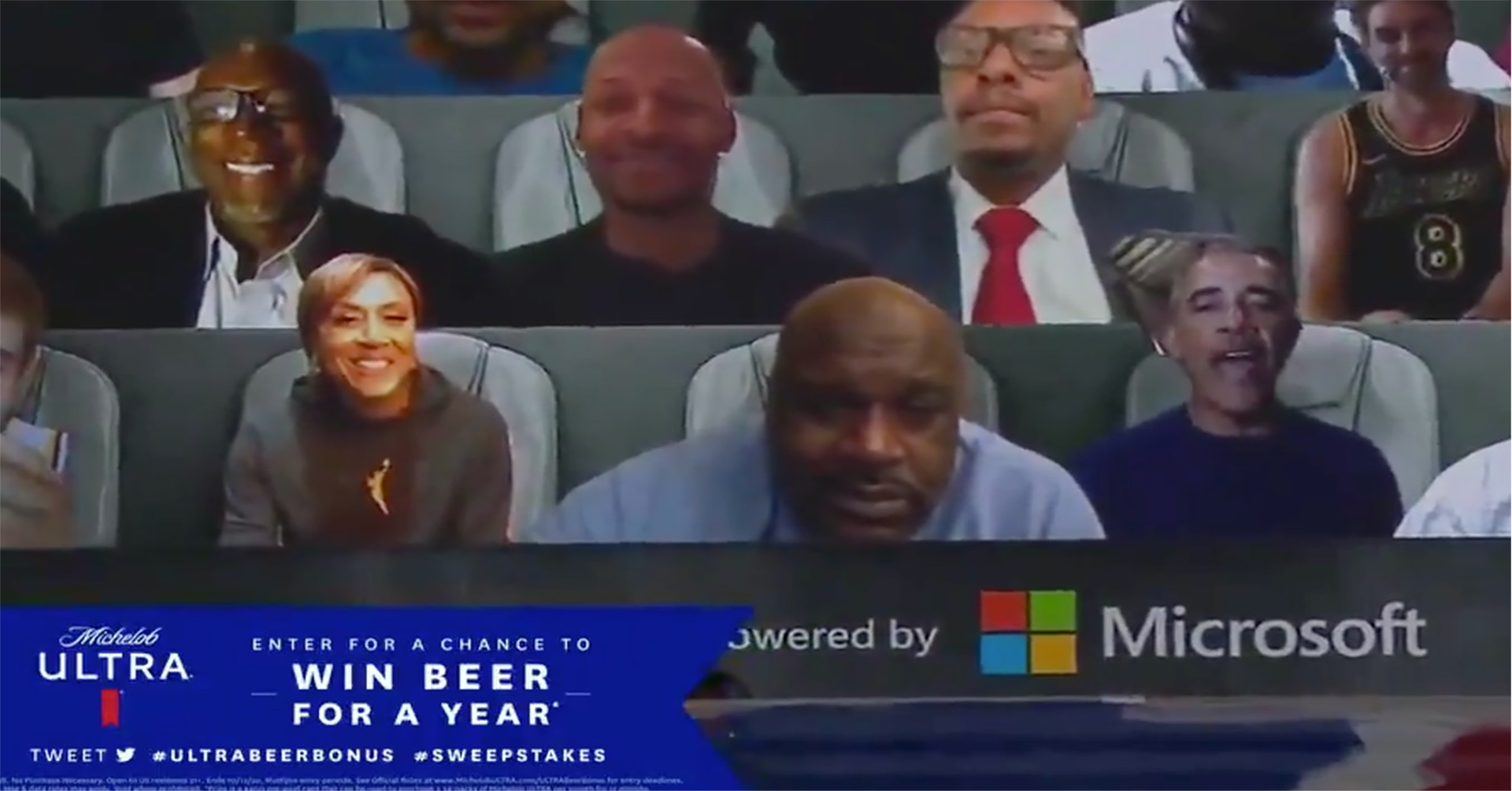 [Speaker Notes: Rob Example 2]
Spotify
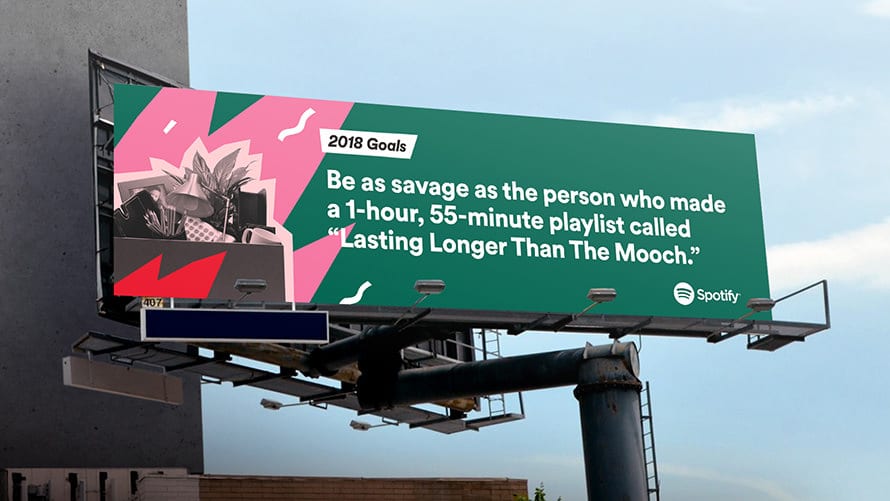 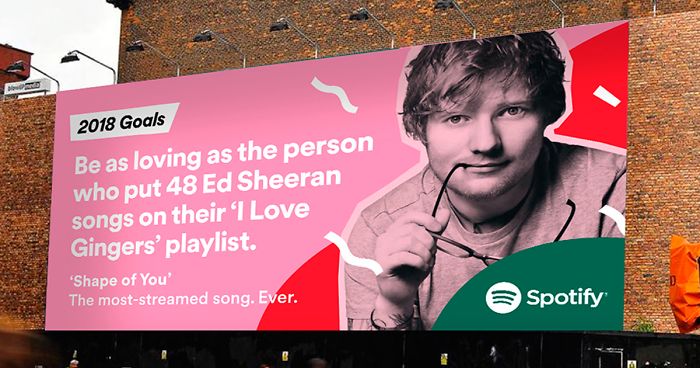 [Speaker Notes: Mendi Example 2]
McCoy’s
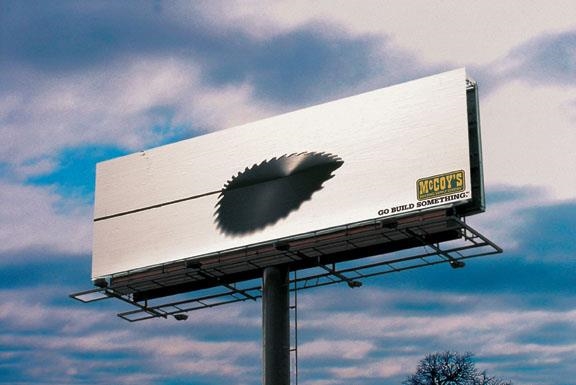 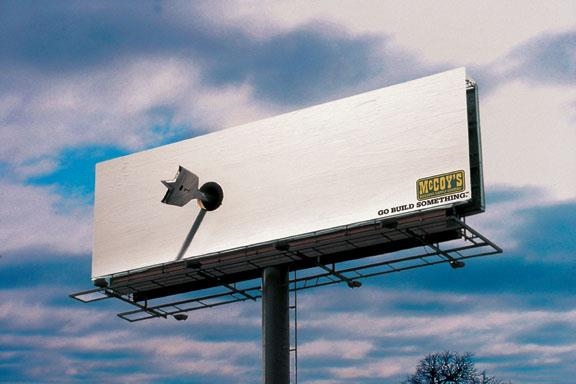 [Speaker Notes: Eddy Example 2]
Twitter
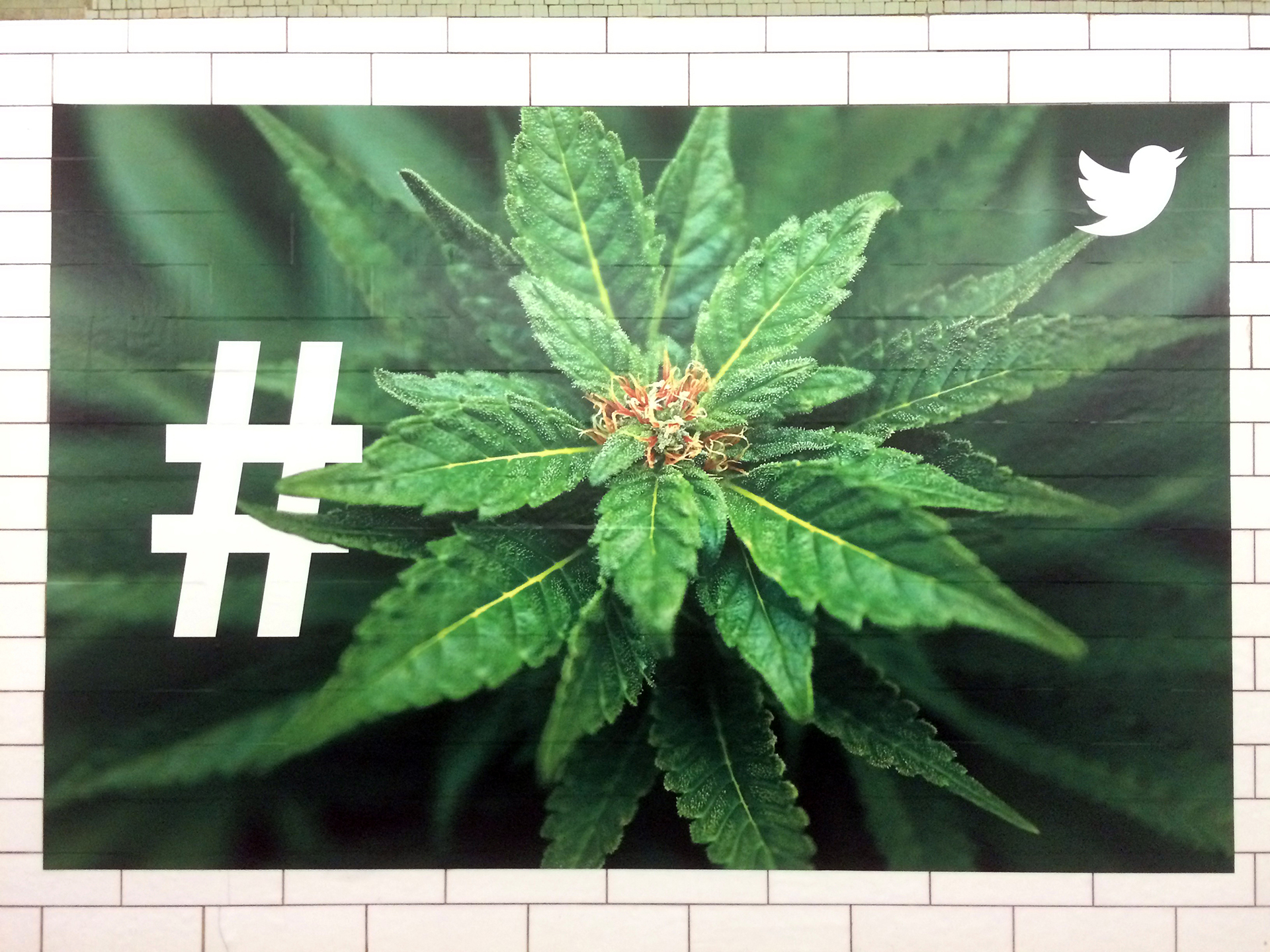 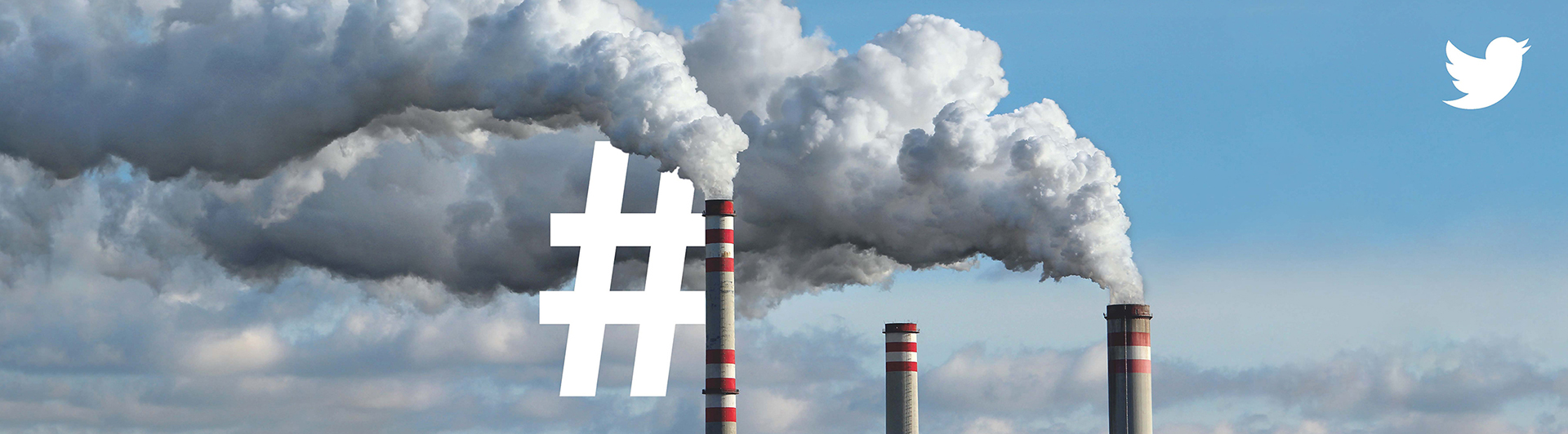 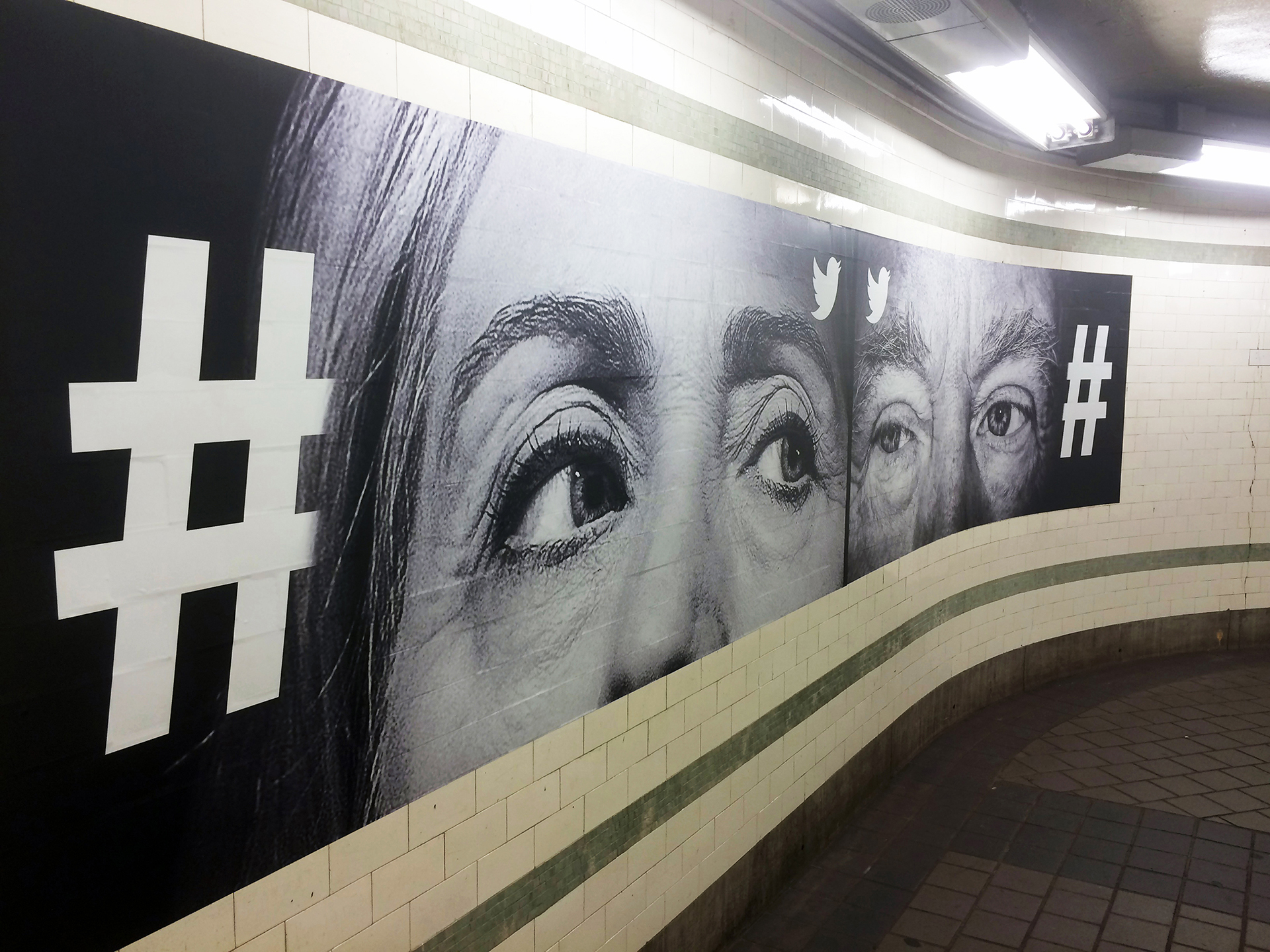 [Speaker Notes: Rob Example 3]
Montefiore
[Speaker Notes: Mendi Example 3]
Mini Cooper
[Speaker Notes: Eddy Example 3]
Enjoy the View
[Speaker Notes: Rob Example 4]
Mini Cooper
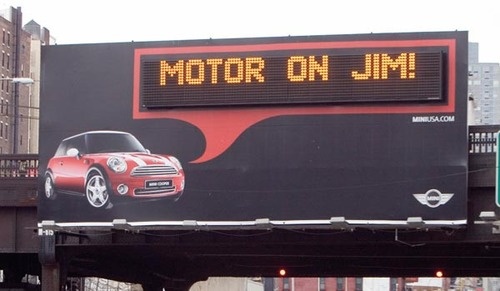 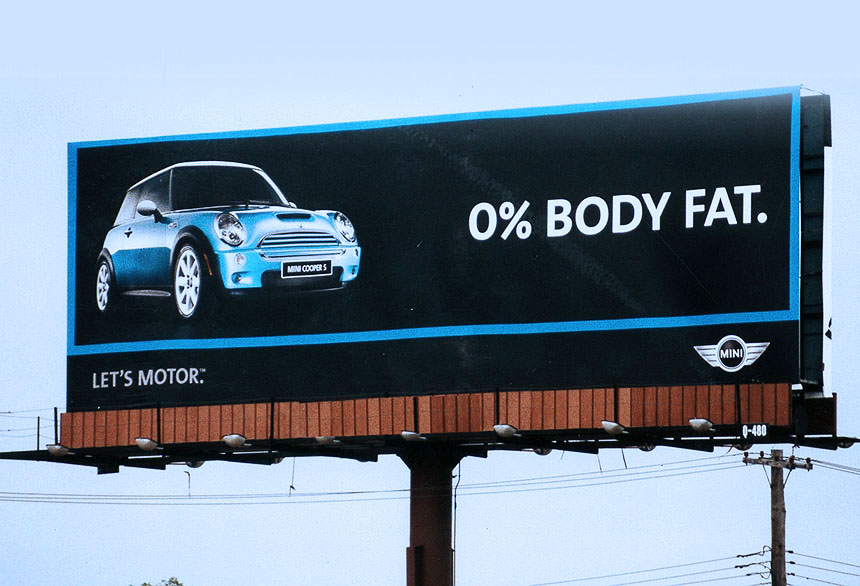 [Speaker Notes: Mendi Example 4]
Target
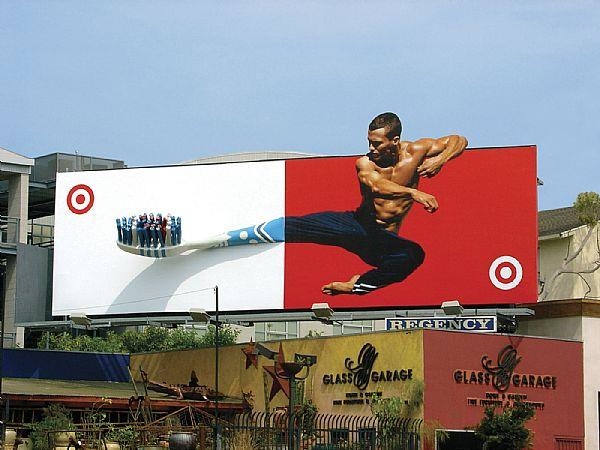 [Speaker Notes: Eddy Example 4]
Snickers
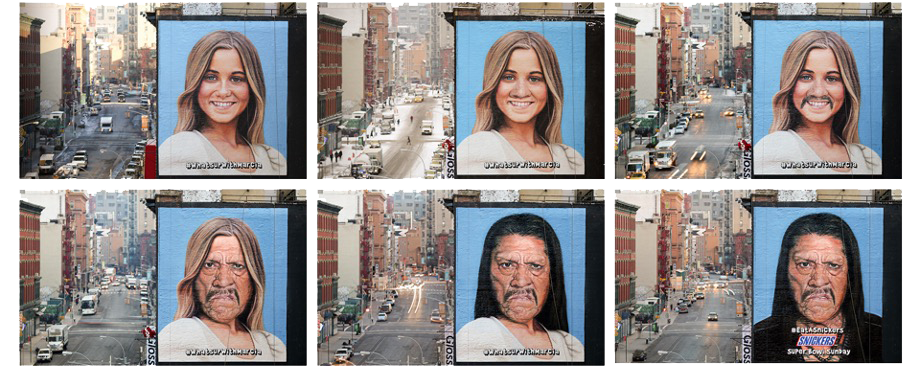 [Speaker Notes: Rob Example 5]
Pedigree
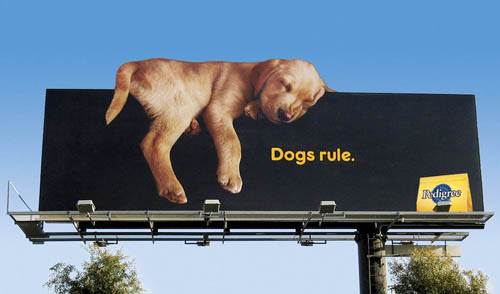 [Speaker Notes: Eddy Example 5]
D&W
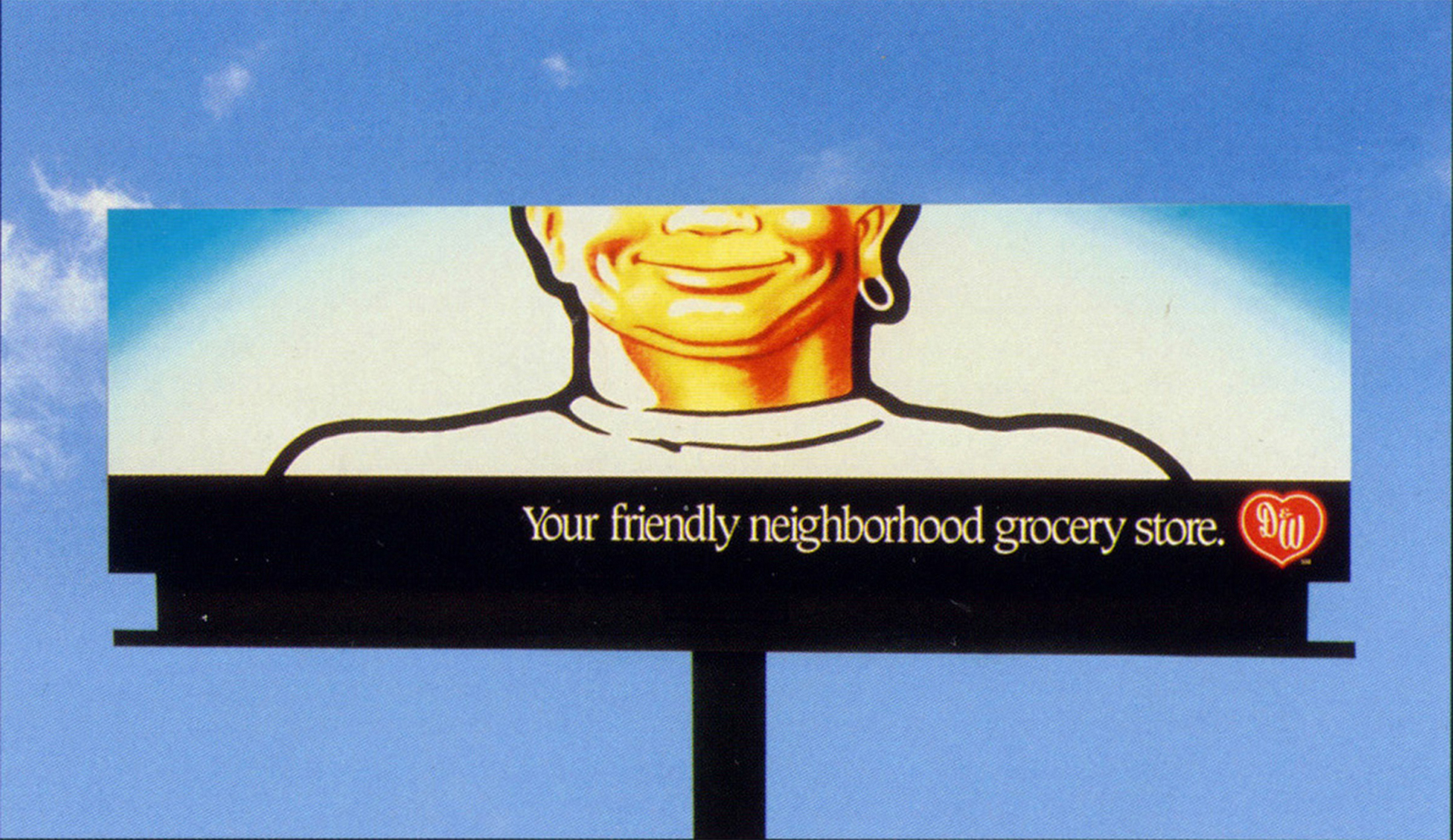 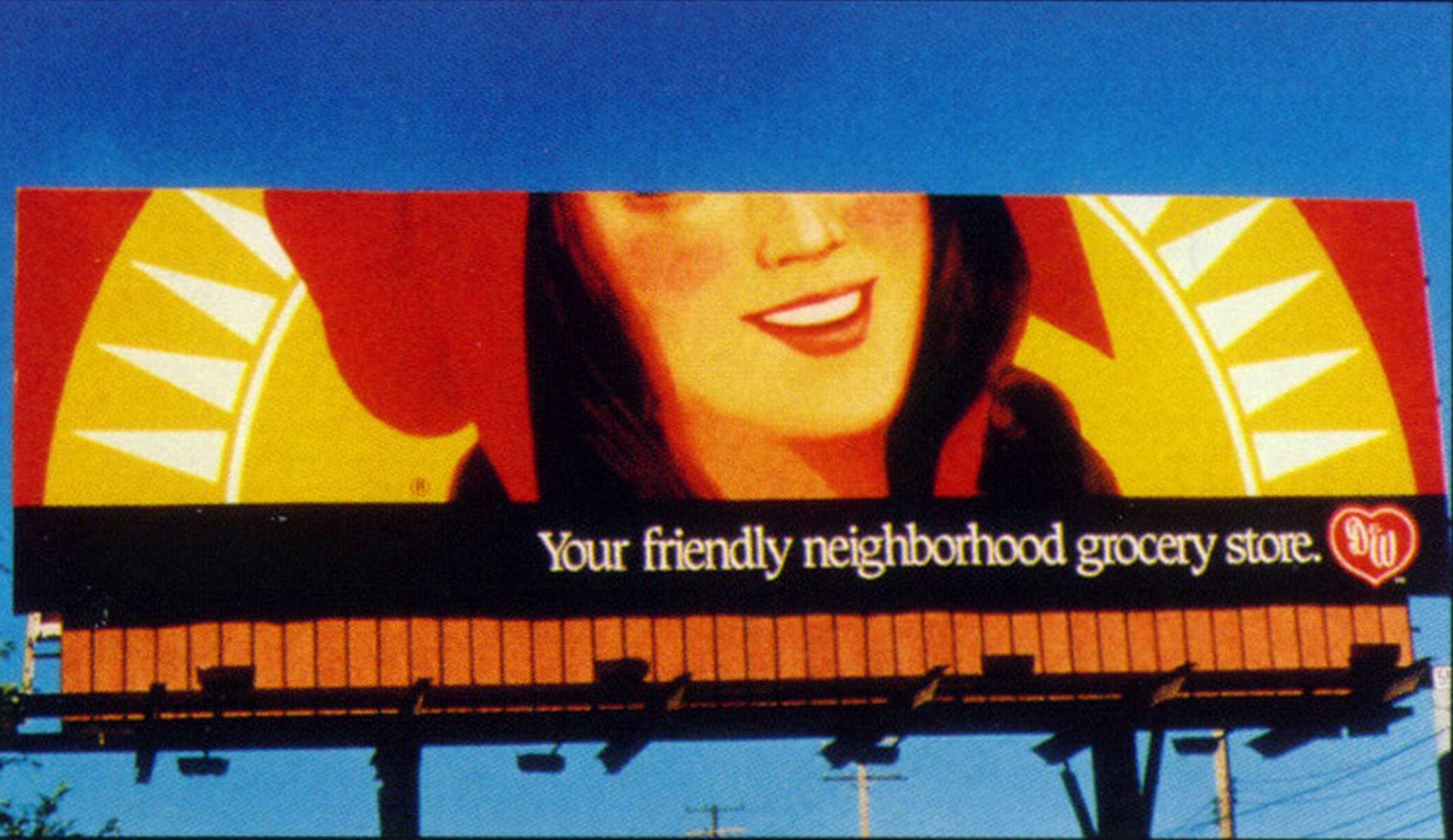 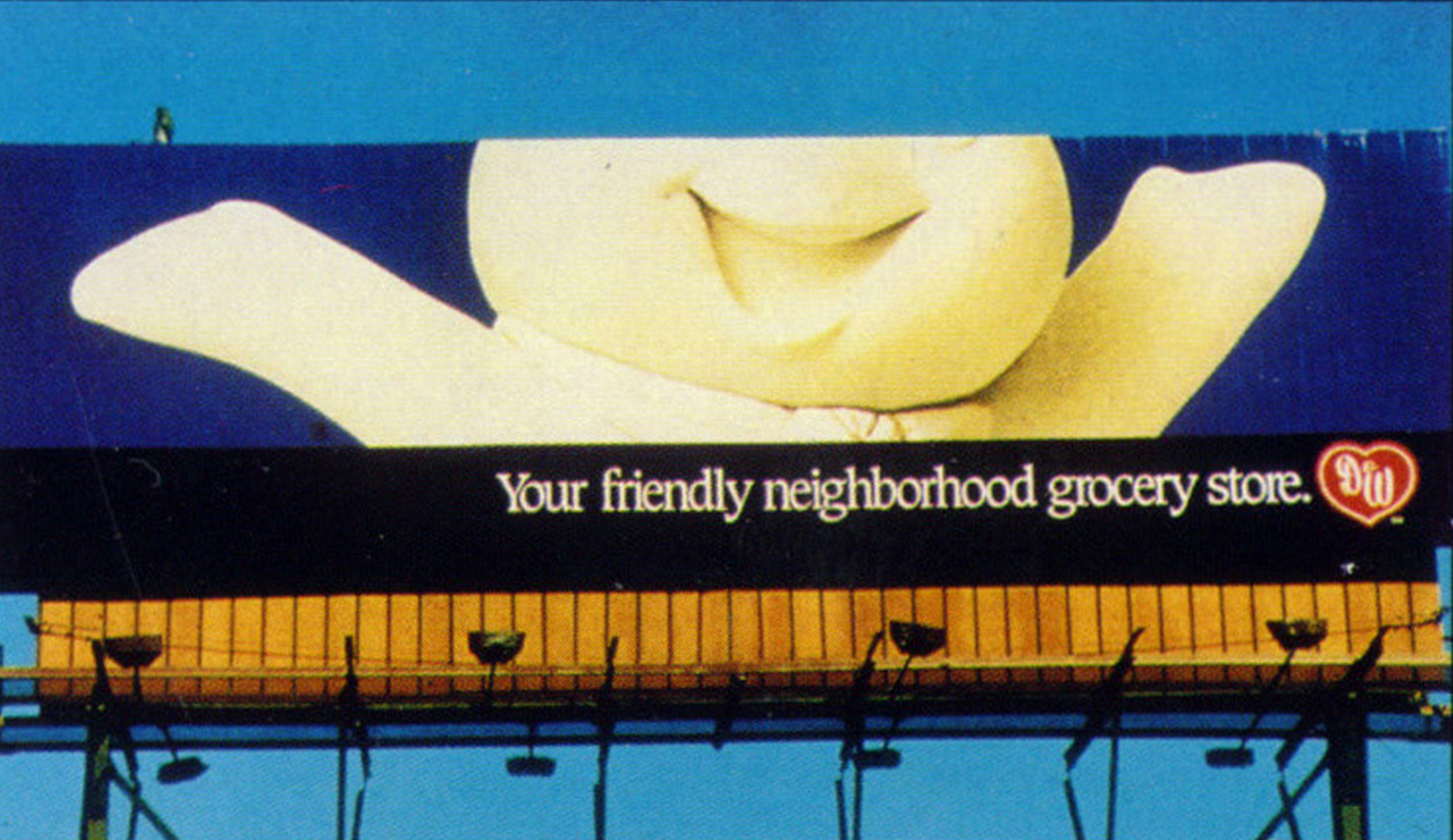 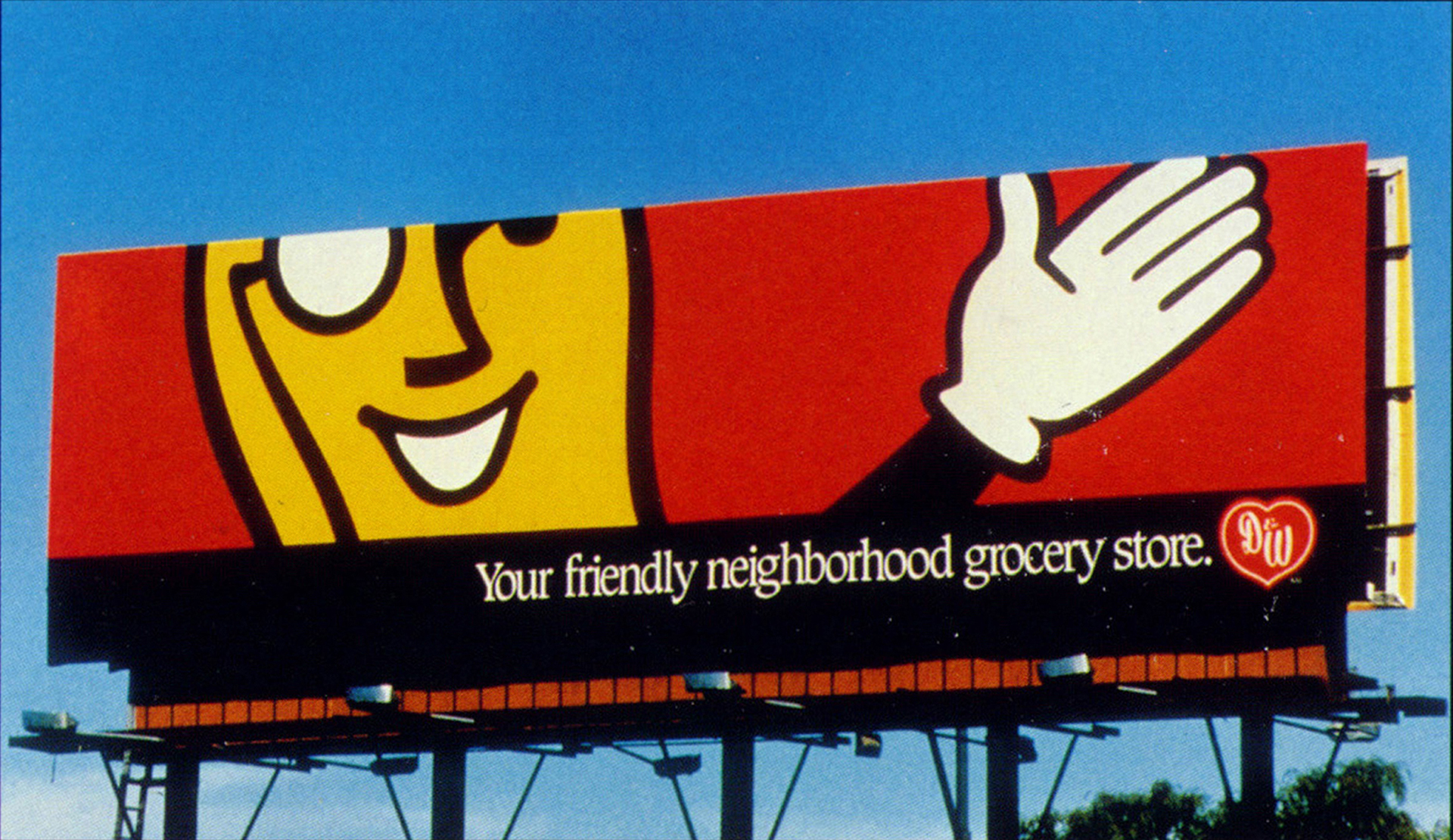 [Speaker Notes: Rob Example 6]
Q&A